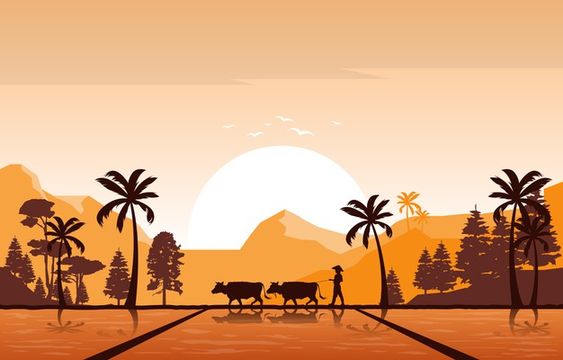 TRƯỜNG TIỂU HỌC NGỌC THỤY
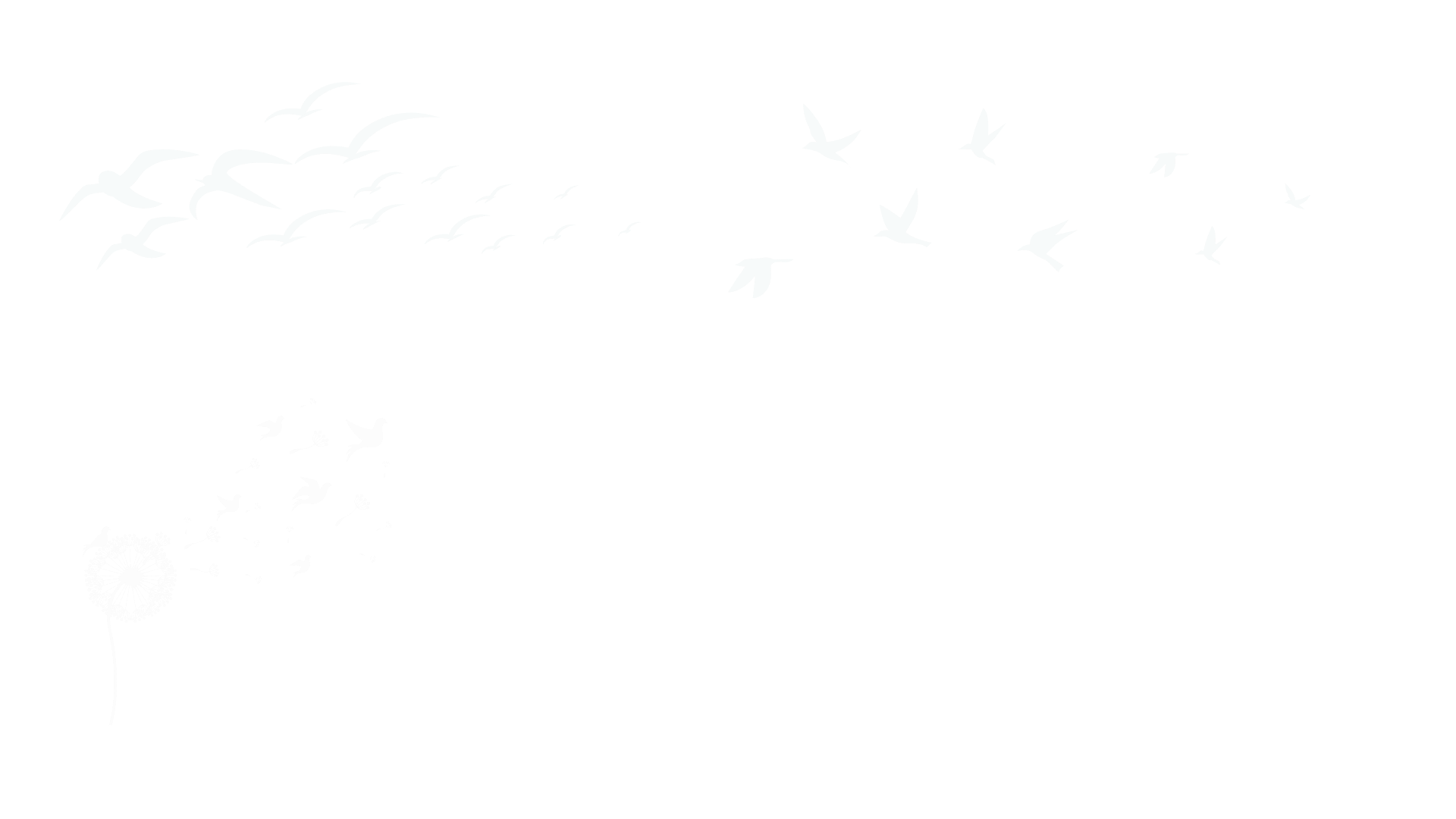 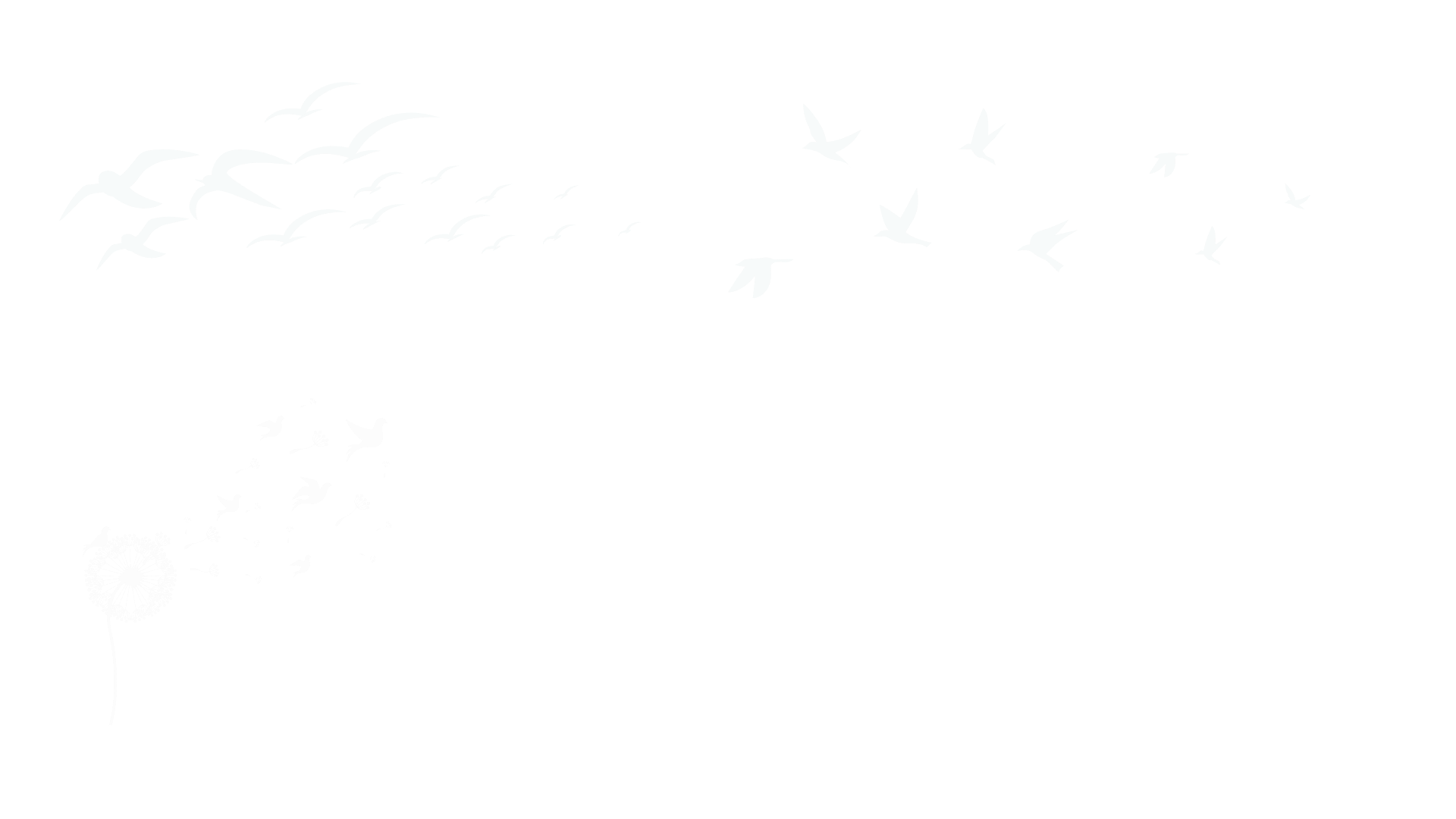 Thứ … ngày … tháng … năm ...
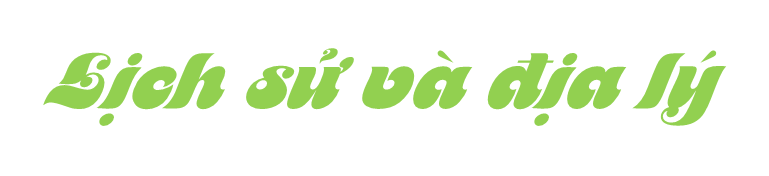 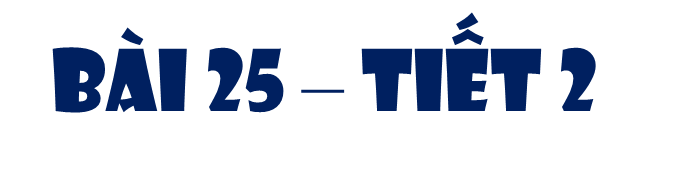 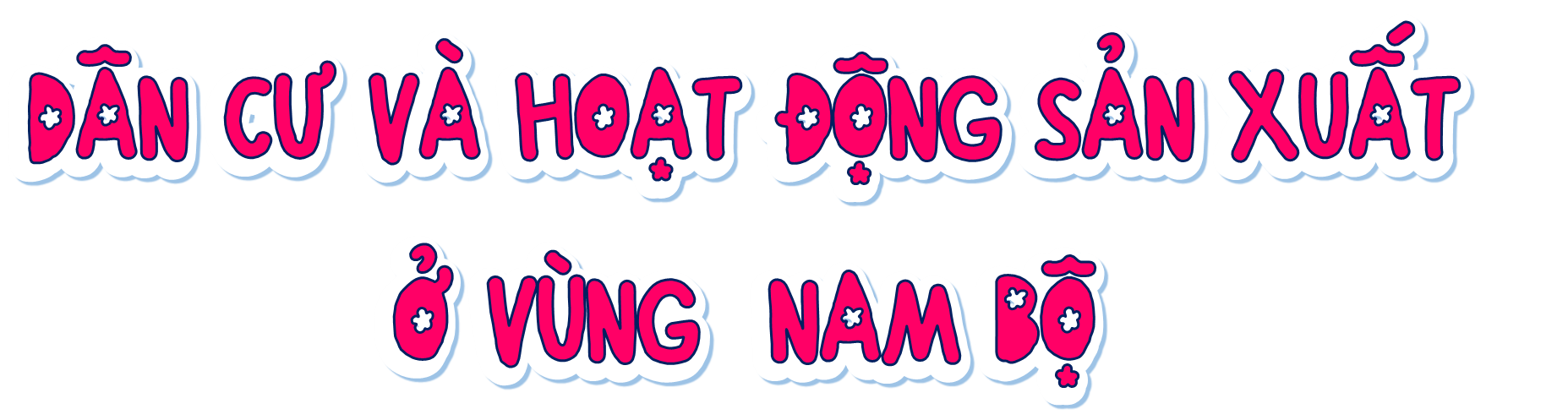 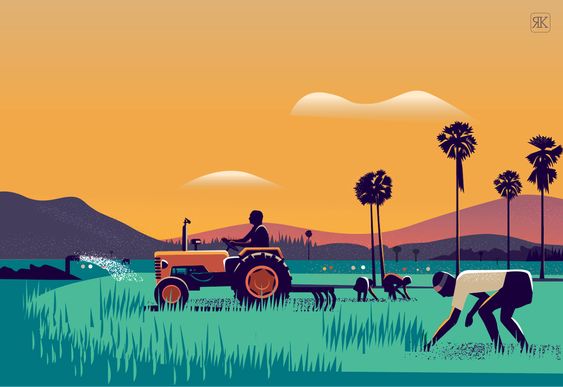 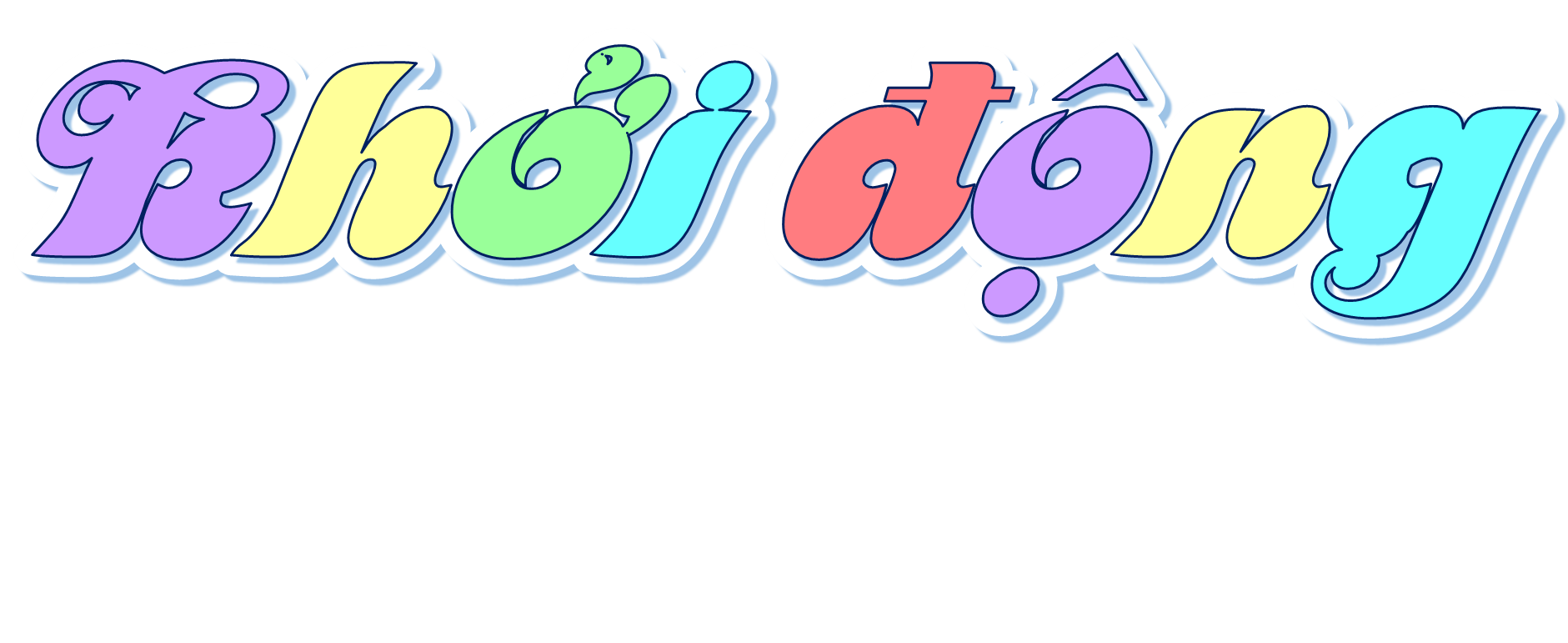 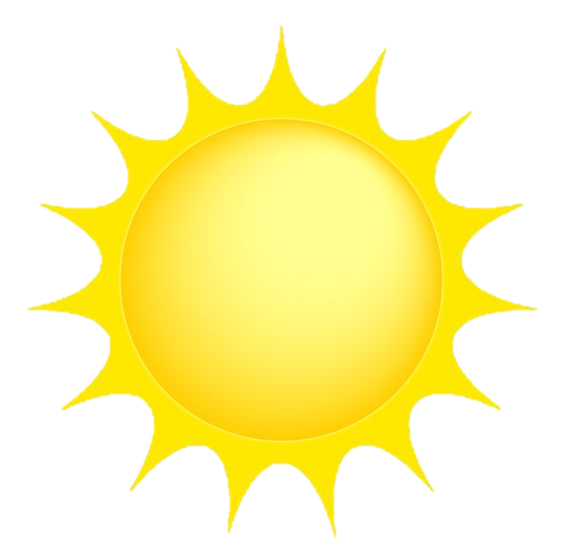 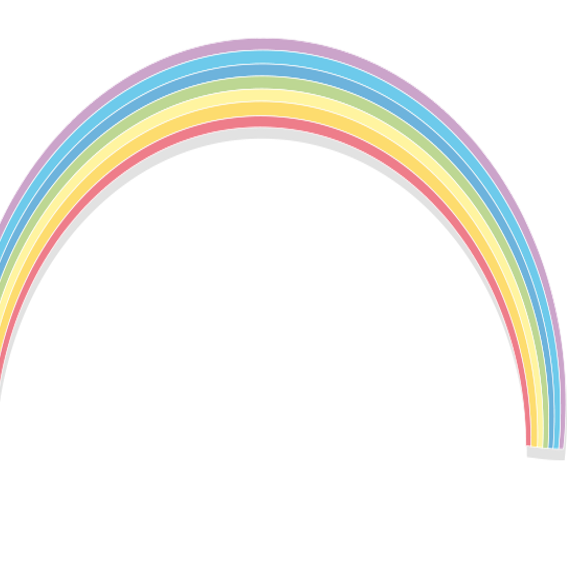 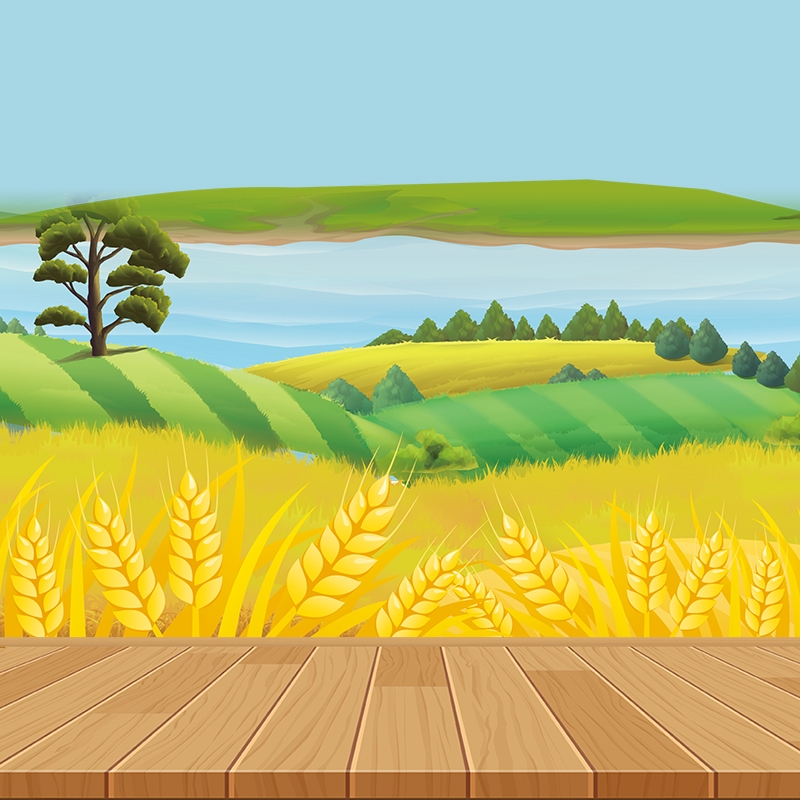 Nam Bộ là vùng đông dân, vùng có số dân là hơn 30 triệu người (năm 2020)
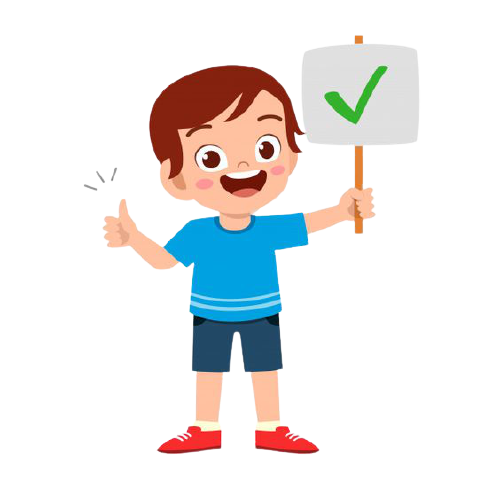 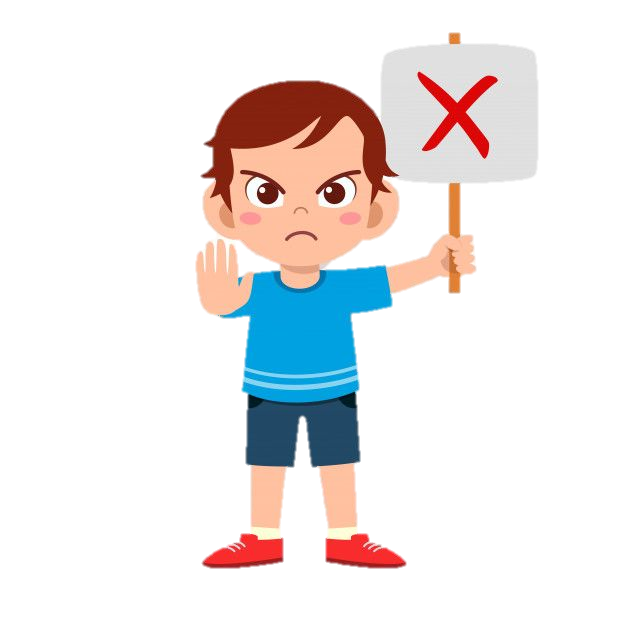 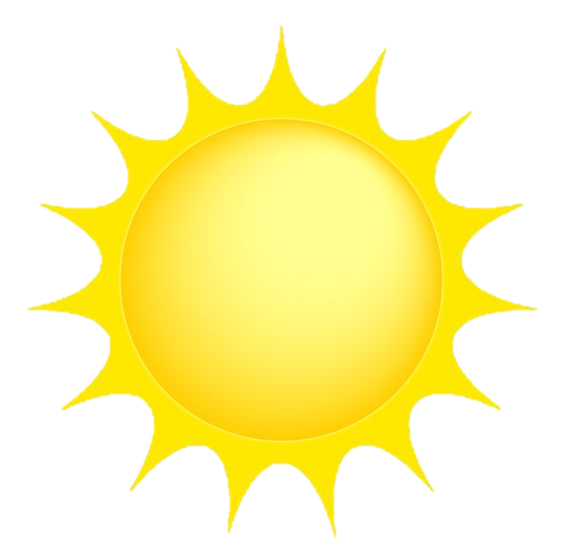 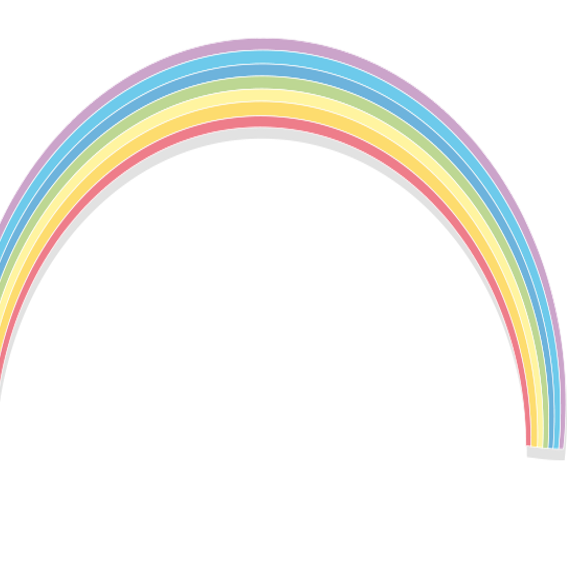 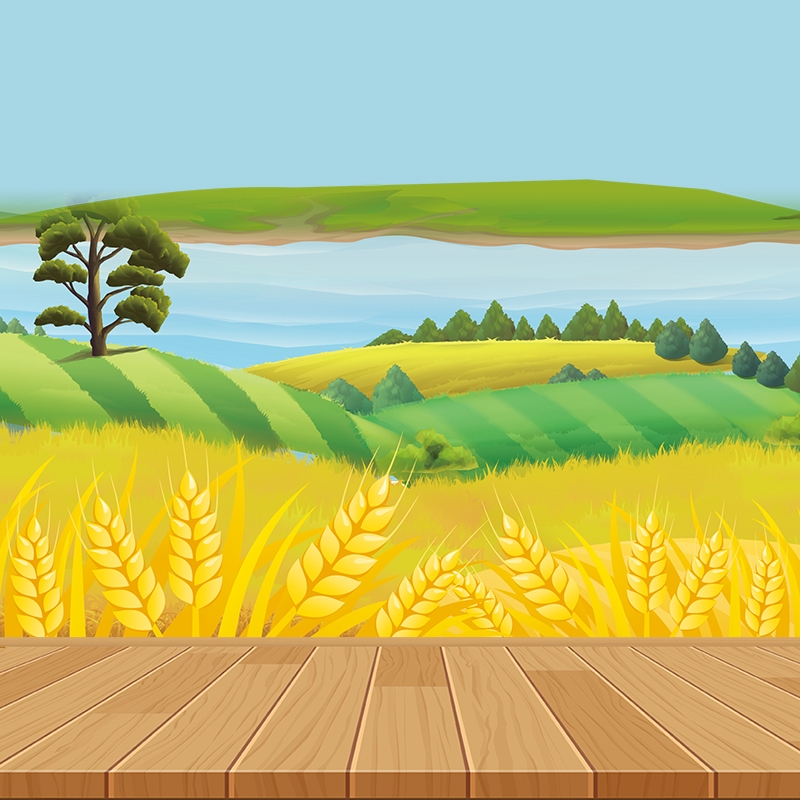 Một số dân tộc ở Nam Bộ chủ yếu là: Kinh, Khơ me, Hoa, Chăm,..
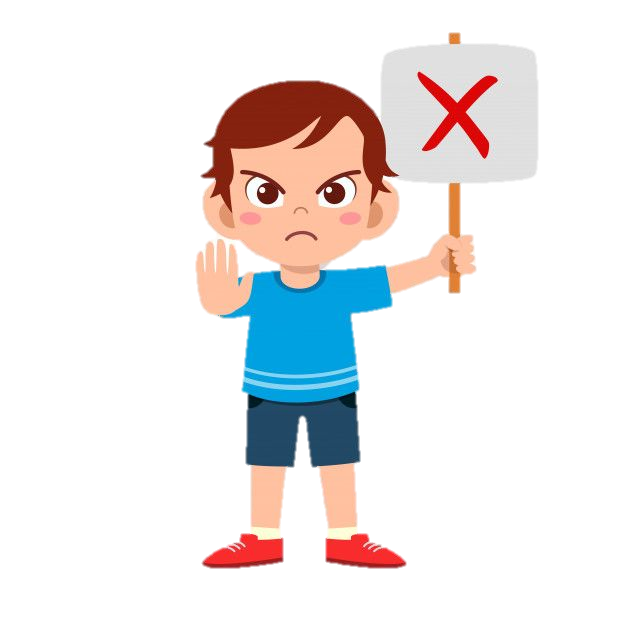 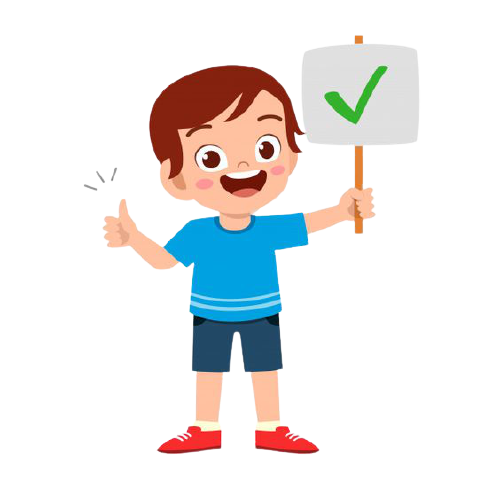 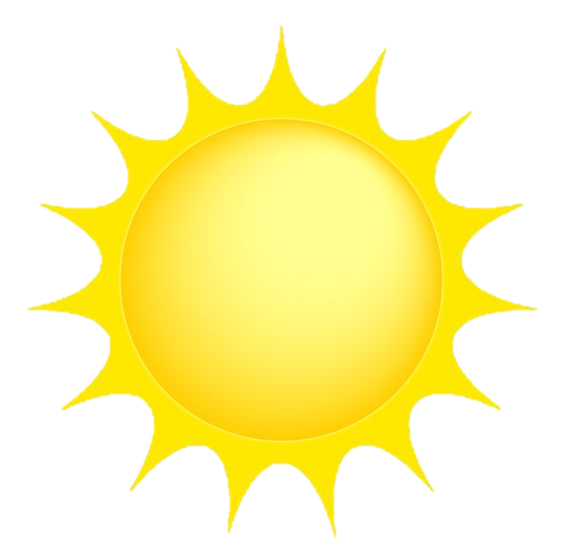 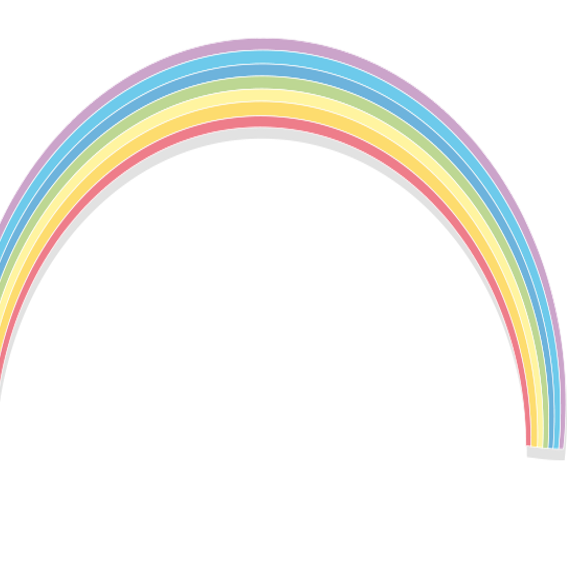 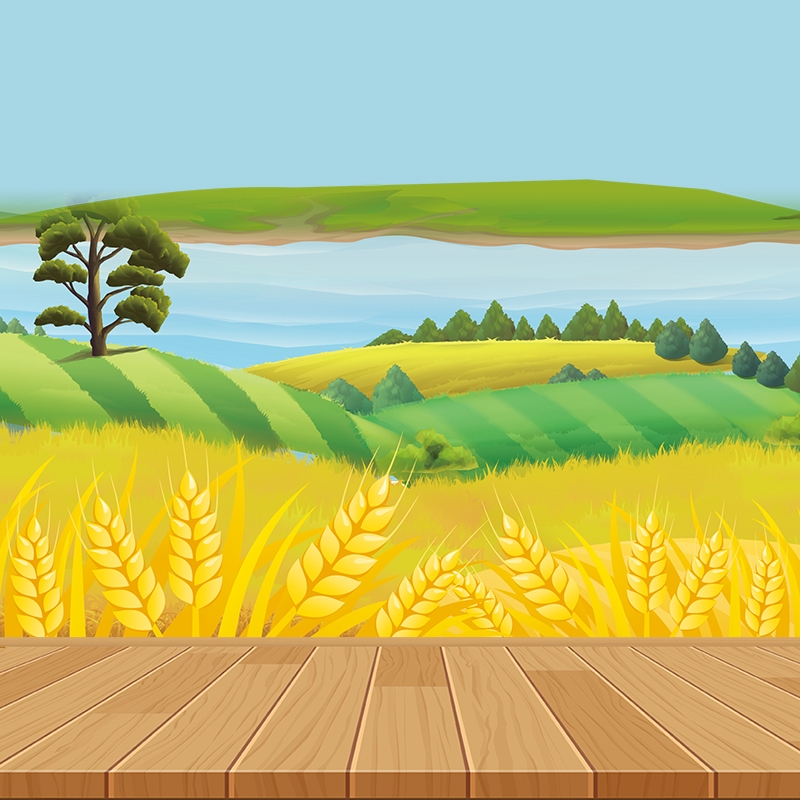 Nam Bộ là vùng trồng lúa lớn nhất nước ta.
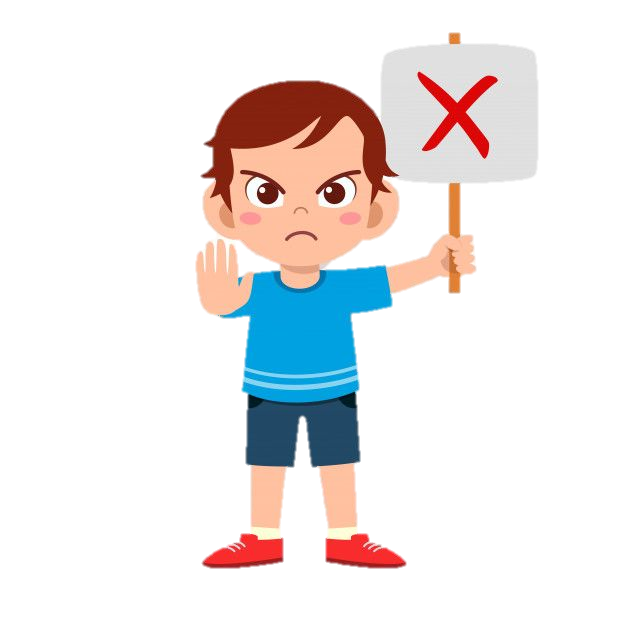 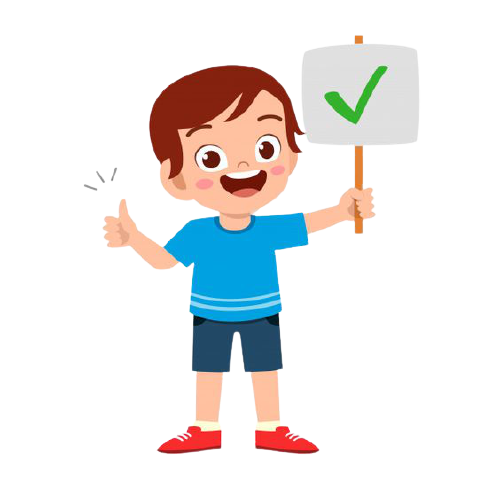 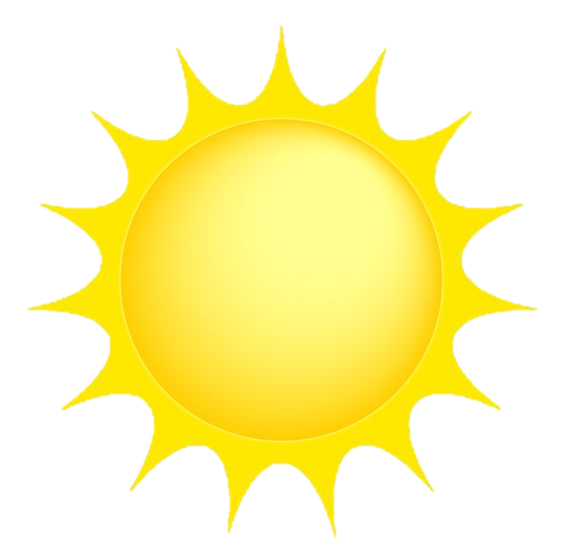 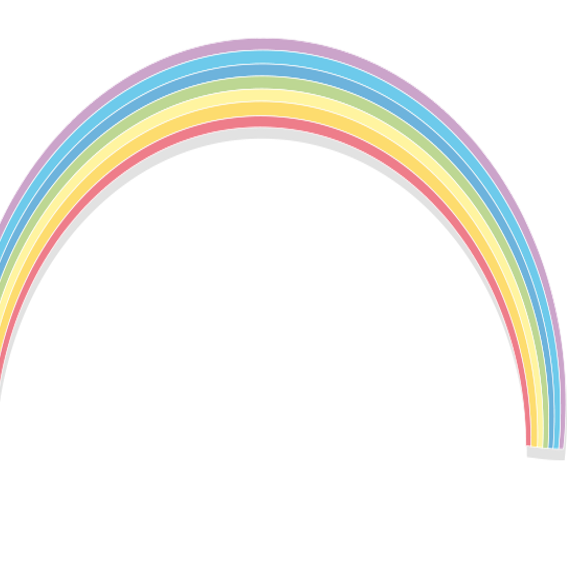 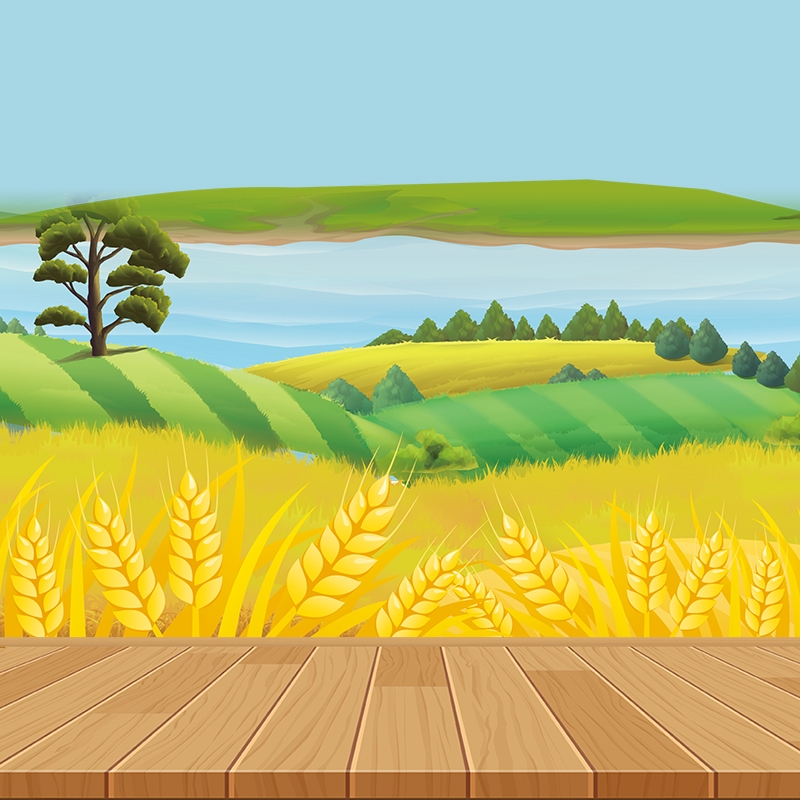 Nam Bộ là vùng trồng cây ăn quả (na, đào, lê, mận,…)
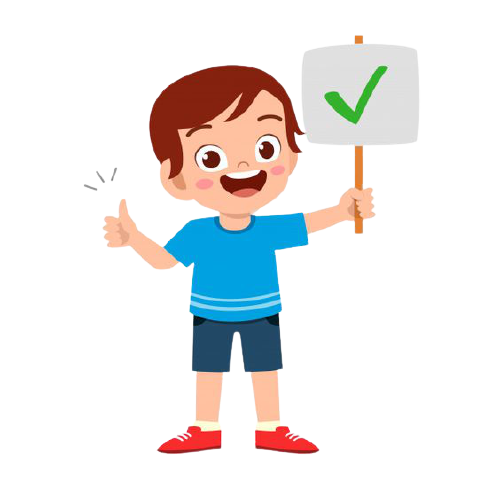 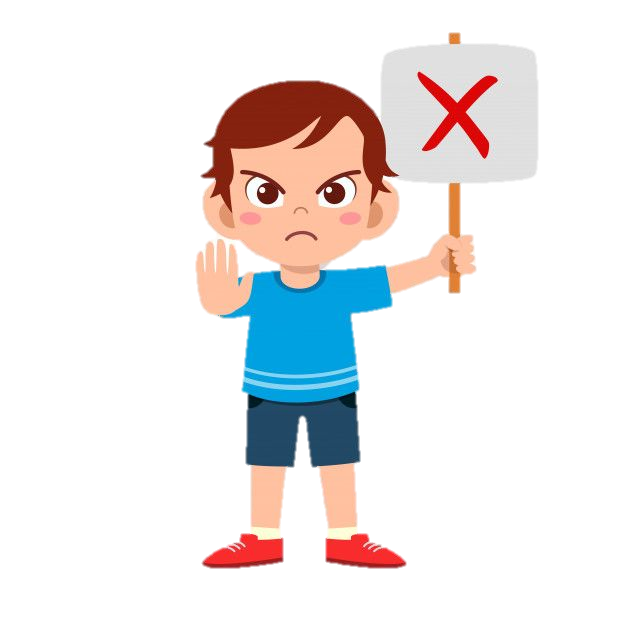 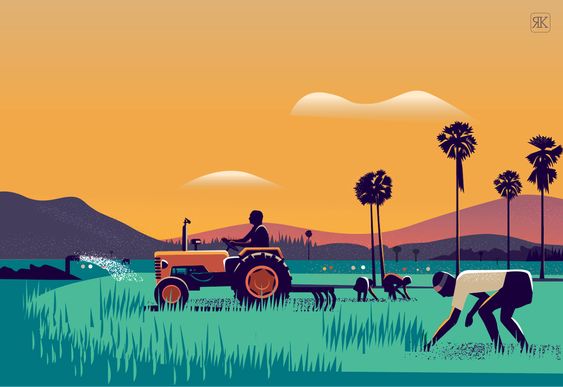 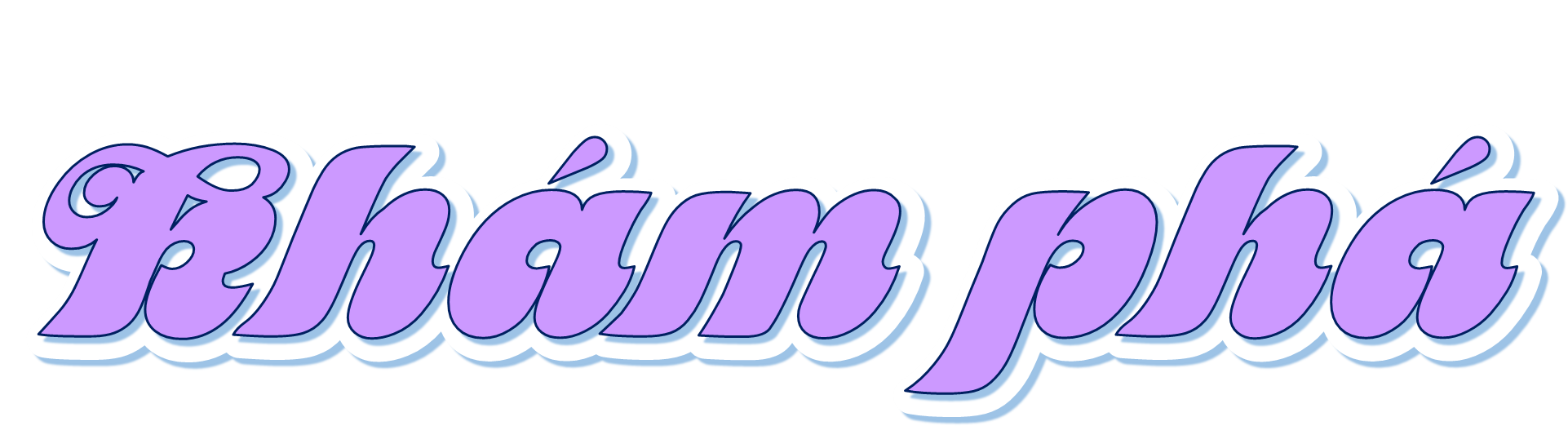 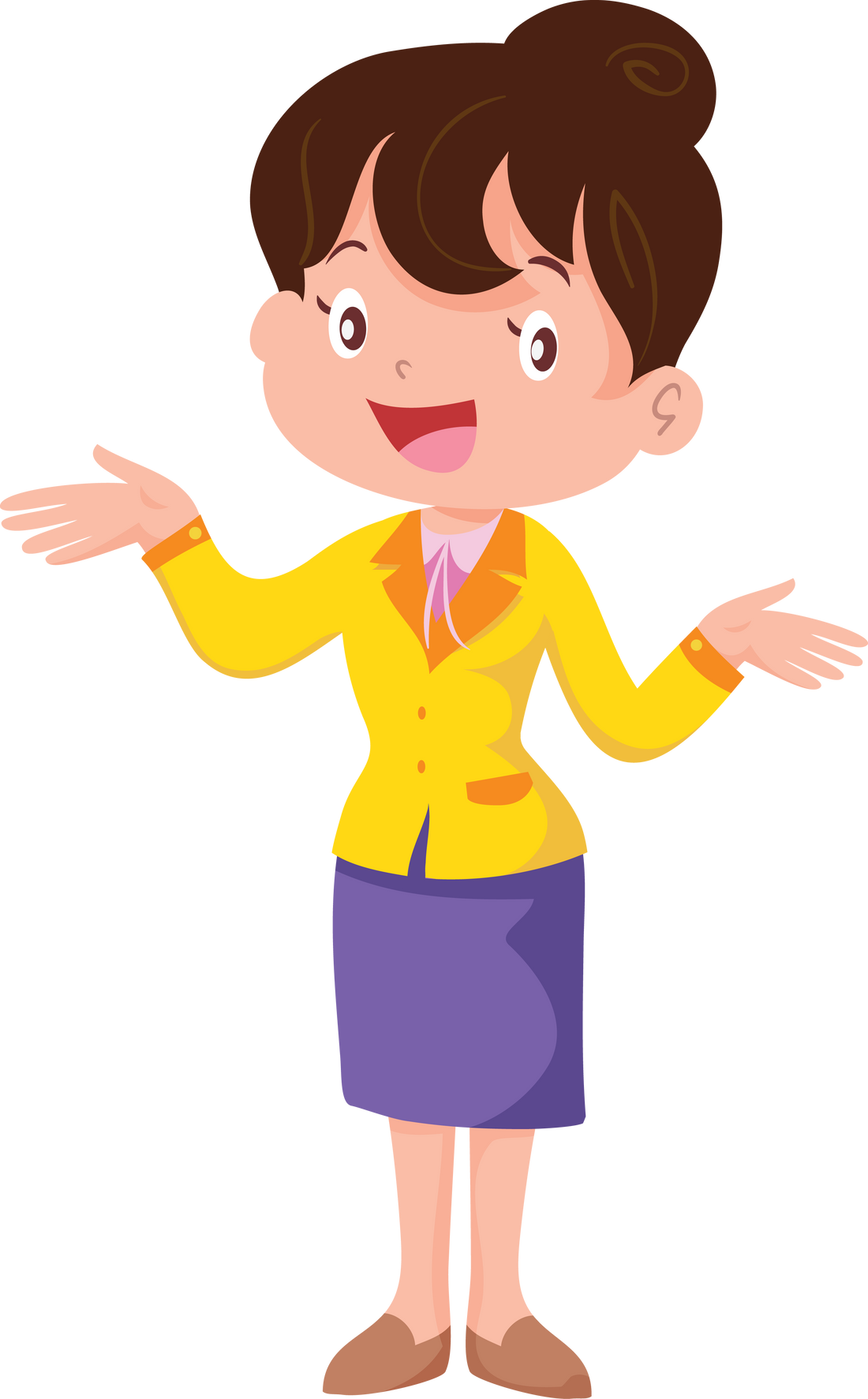 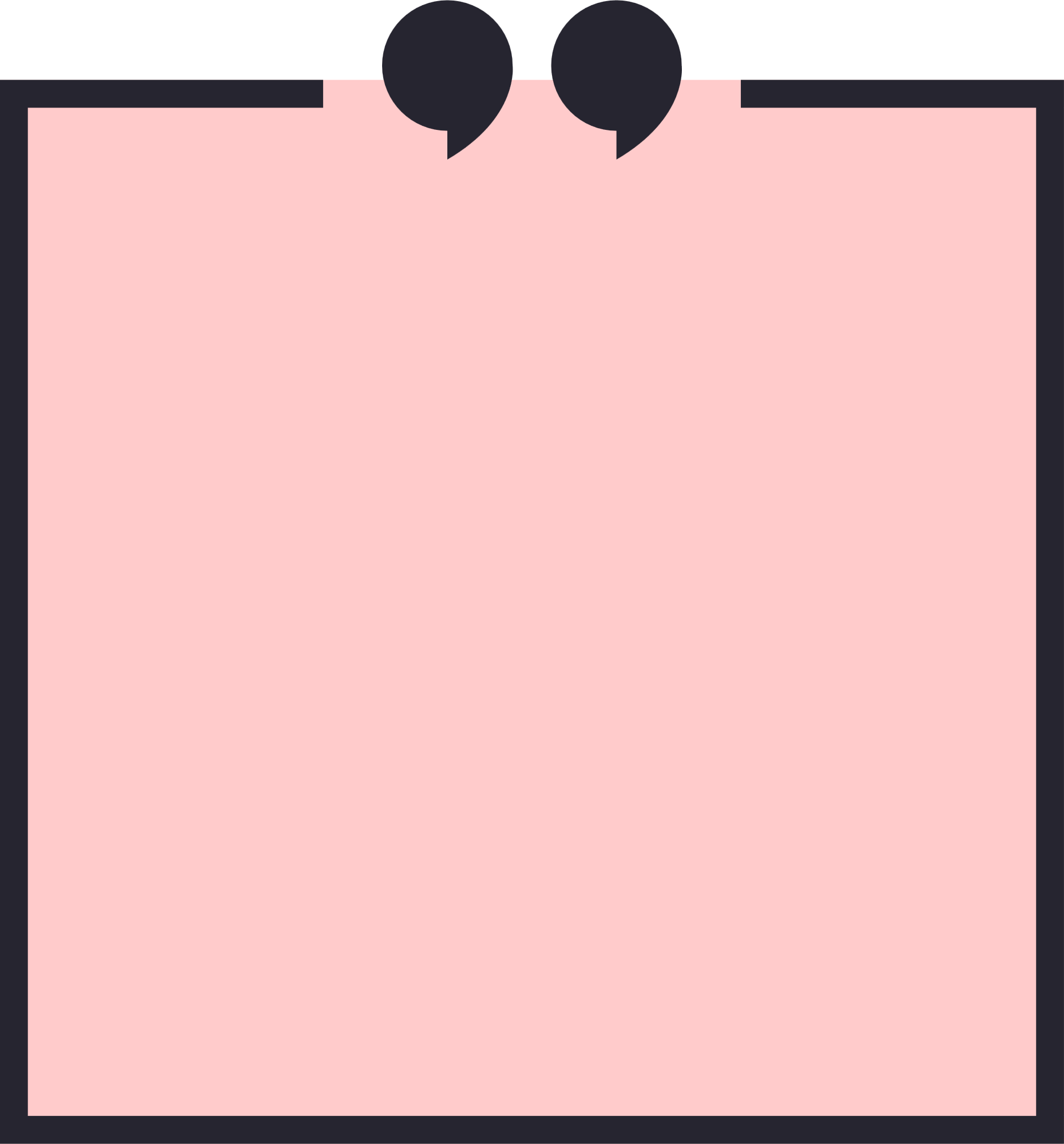 Hoạt động 1:  Tìm hiểu về hoạt động sản xuất nông nghiệp của vùng Nam Bộ
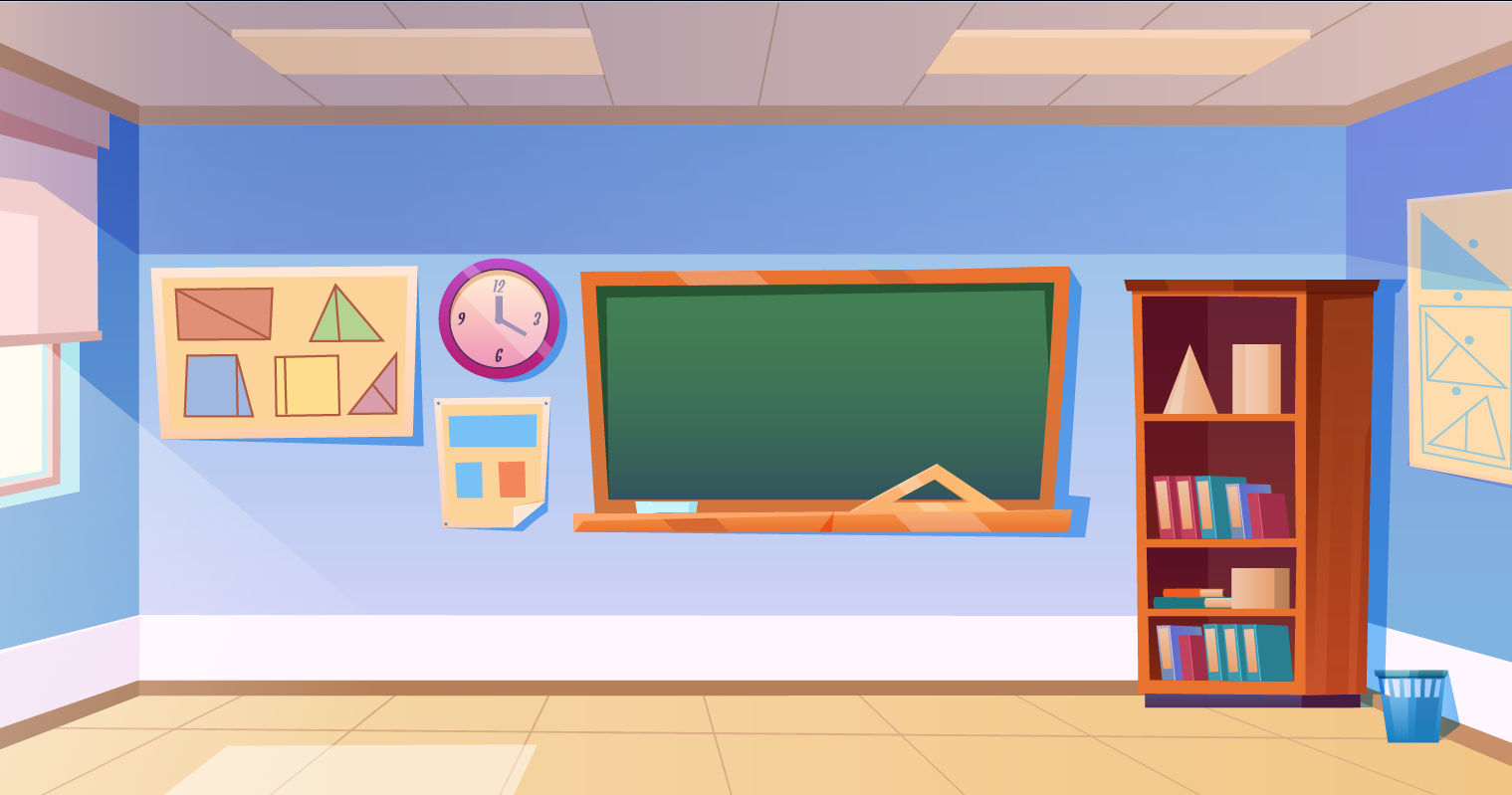 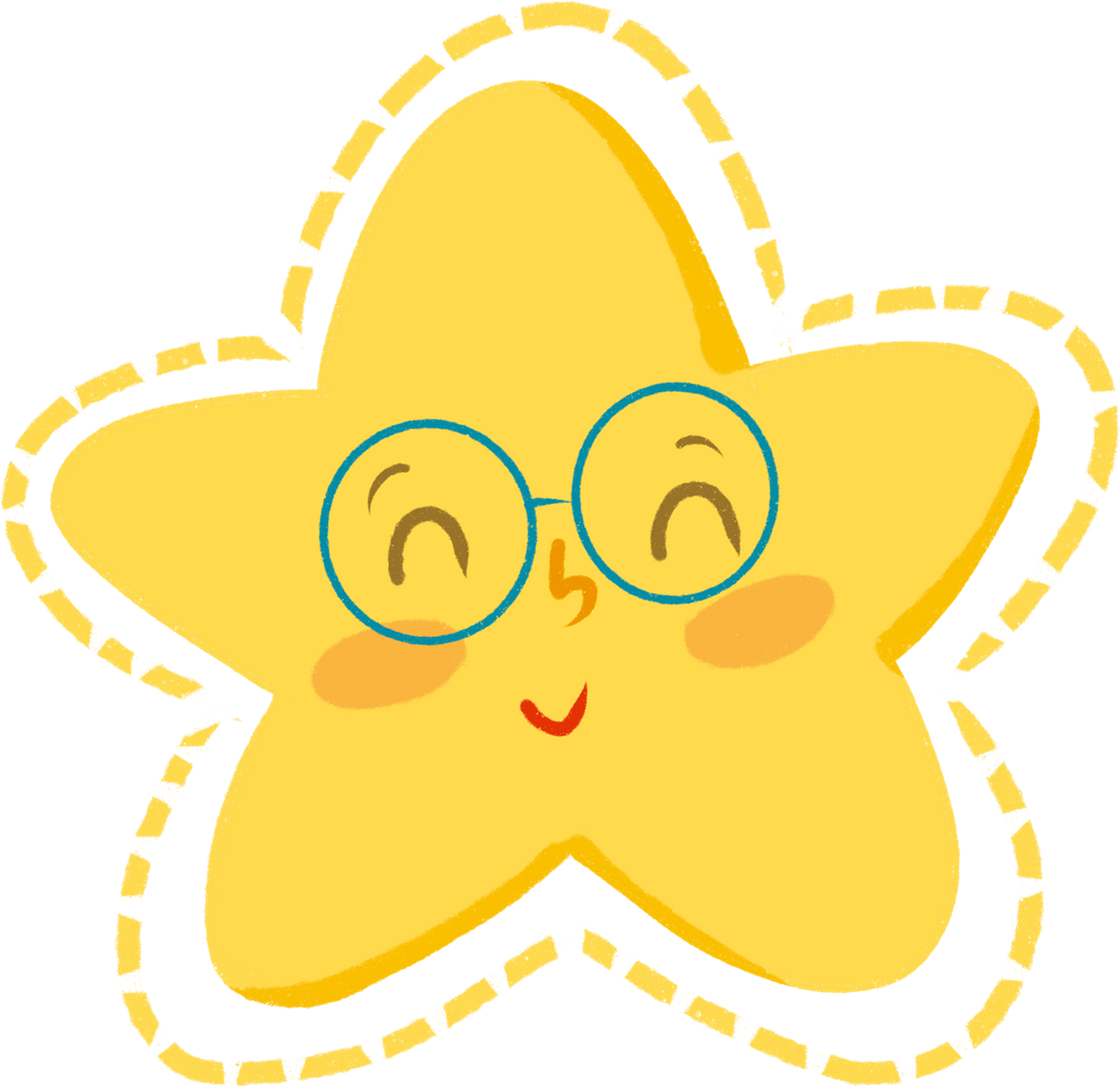 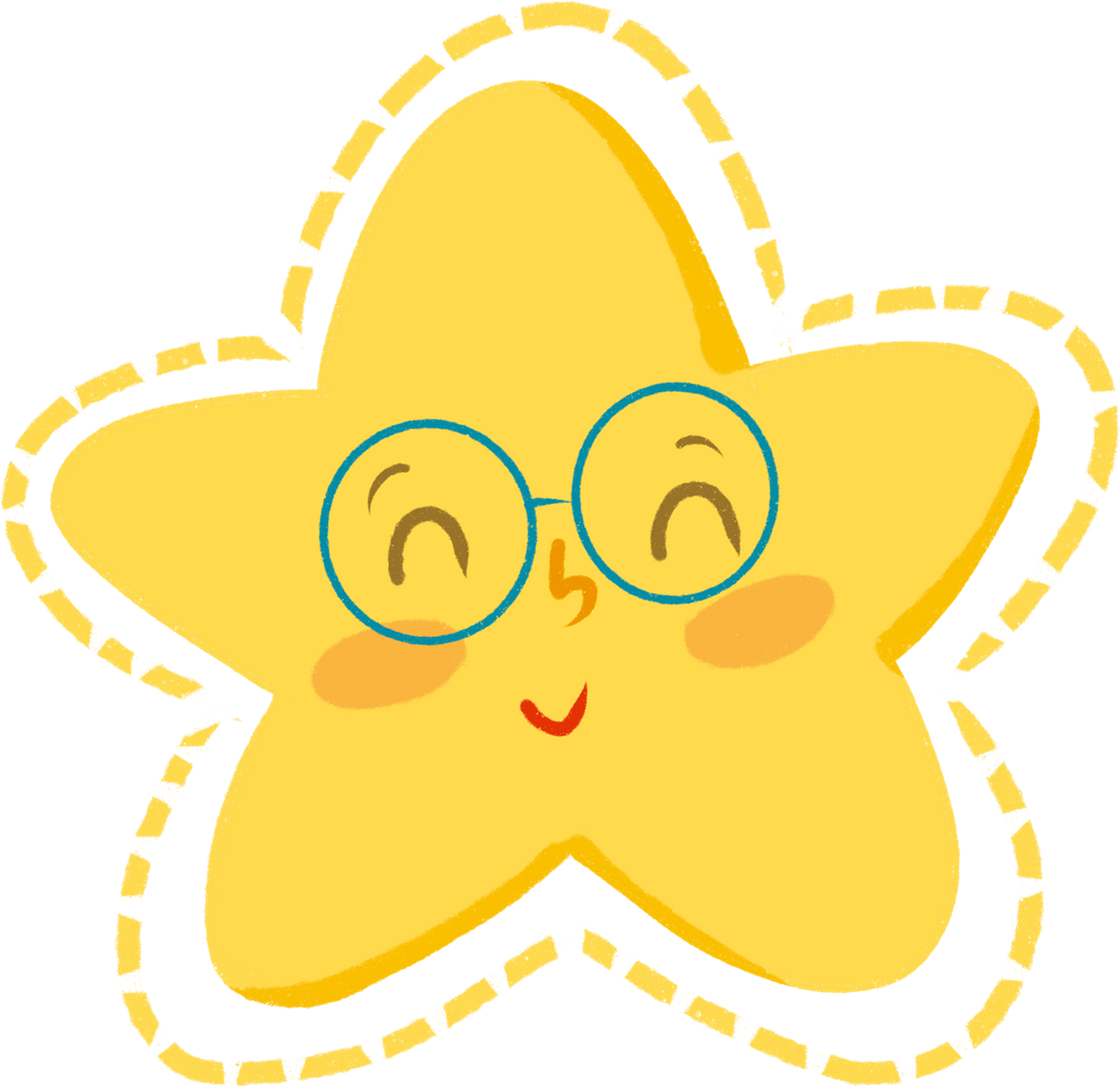 Đọc thông tin và thực hiện nhiệm vụ:  Trình bày về hoạt động sản xuất nông nghiệp của vùng Nam Bộ trên phiếu học tập.
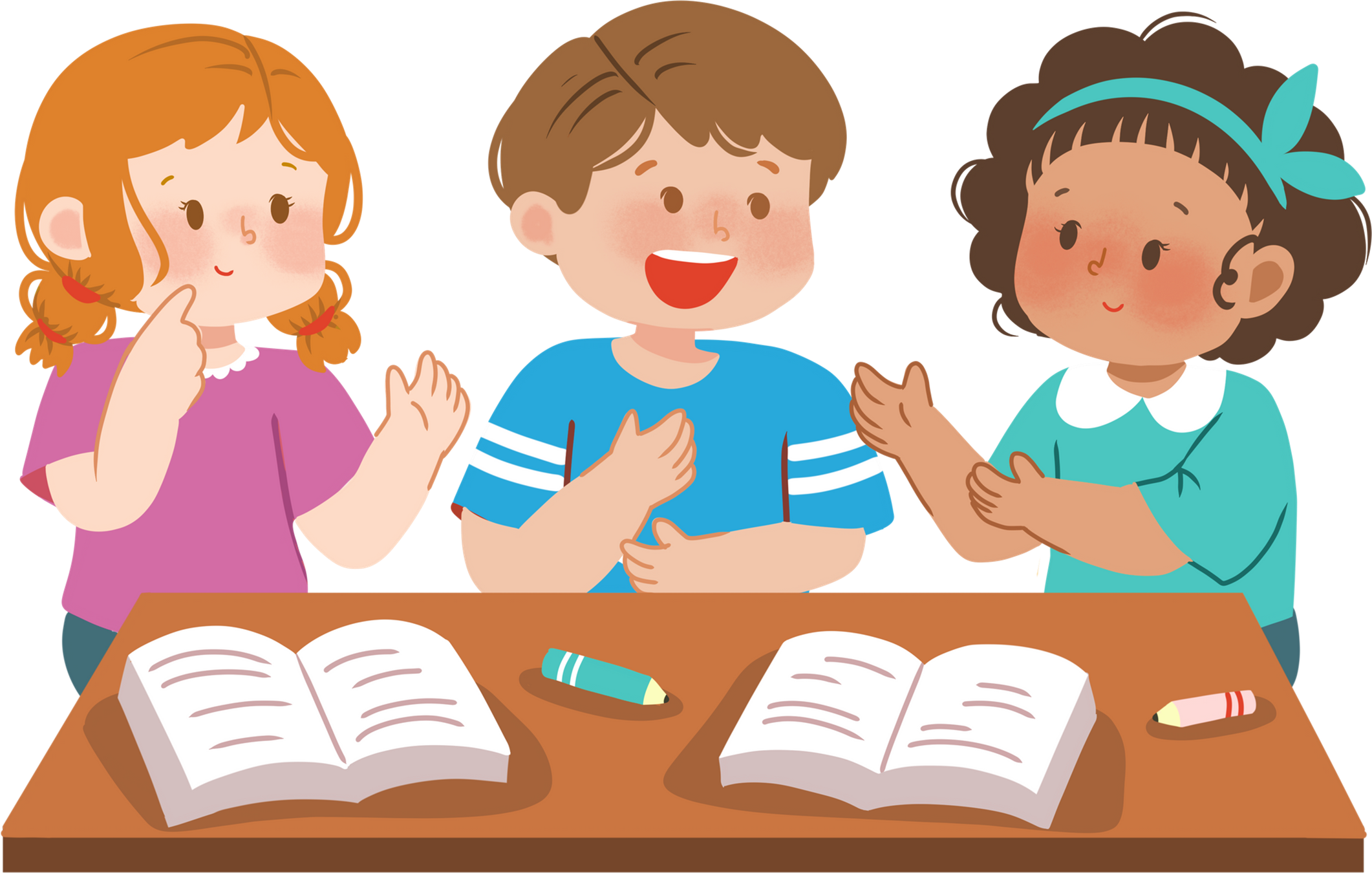 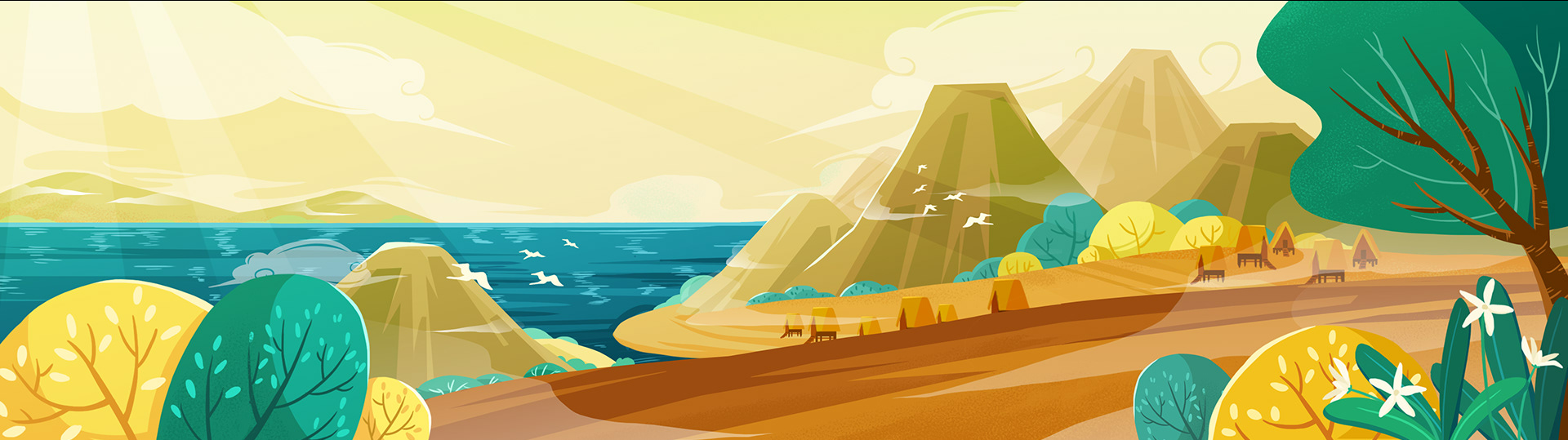 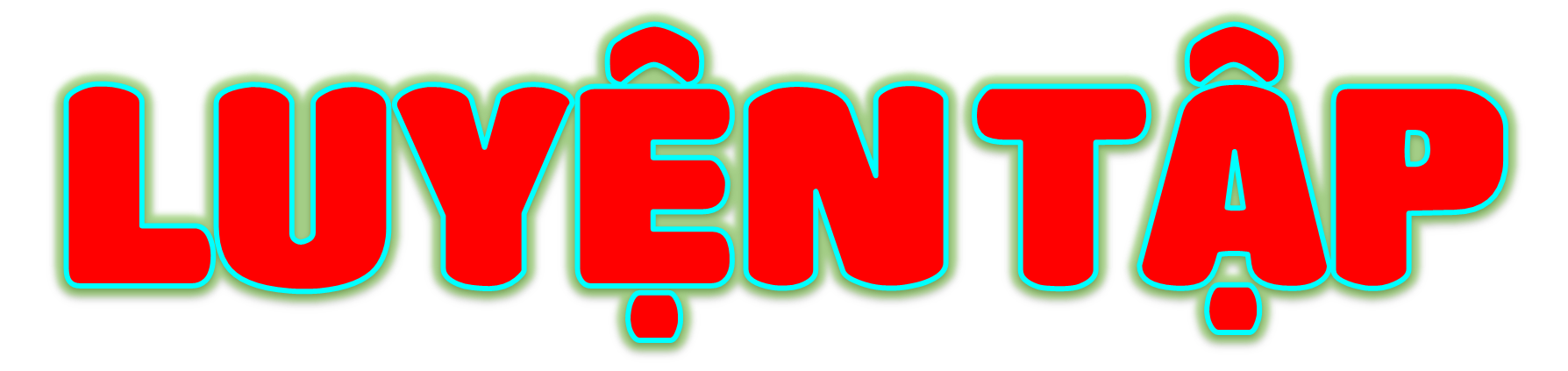 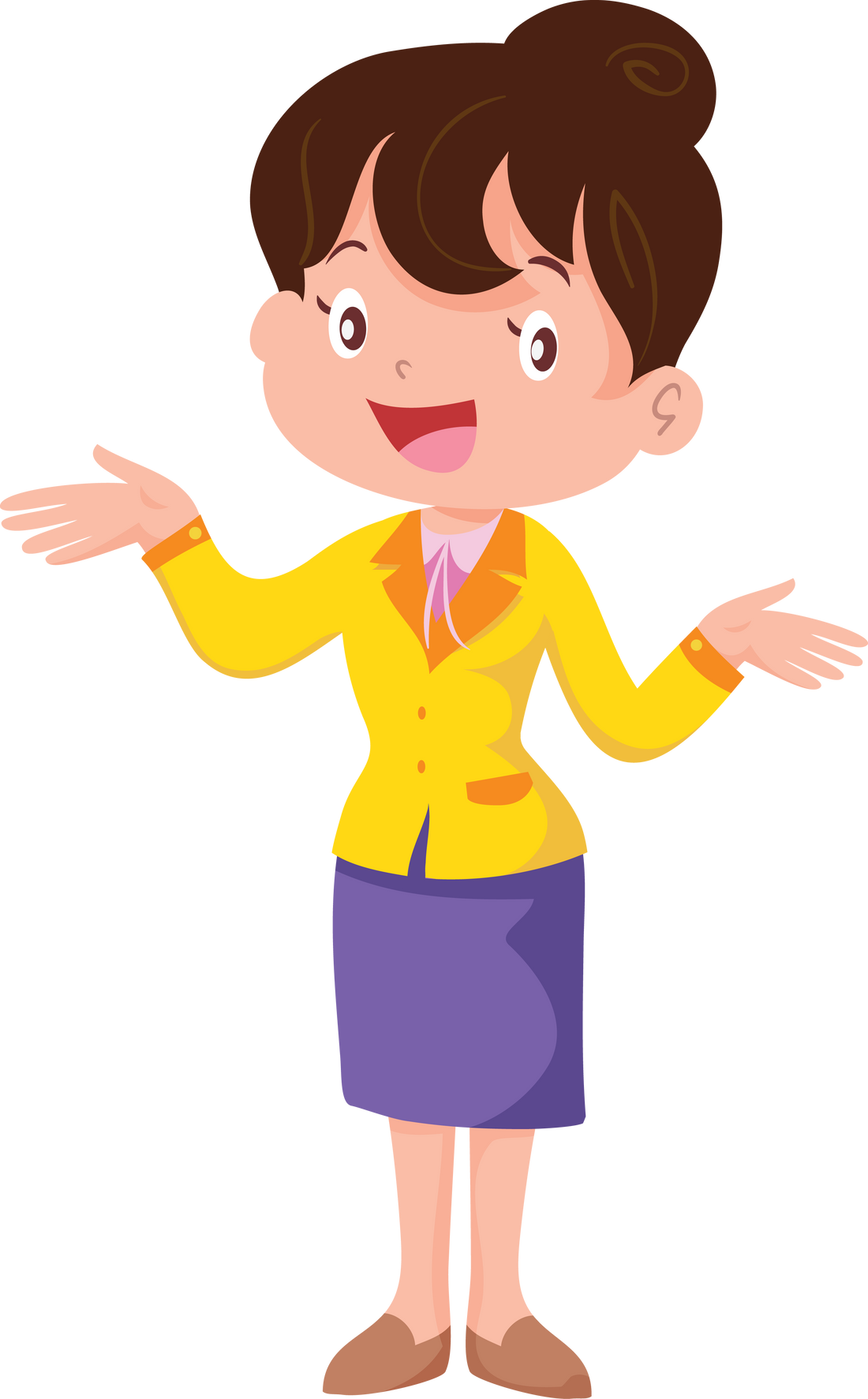 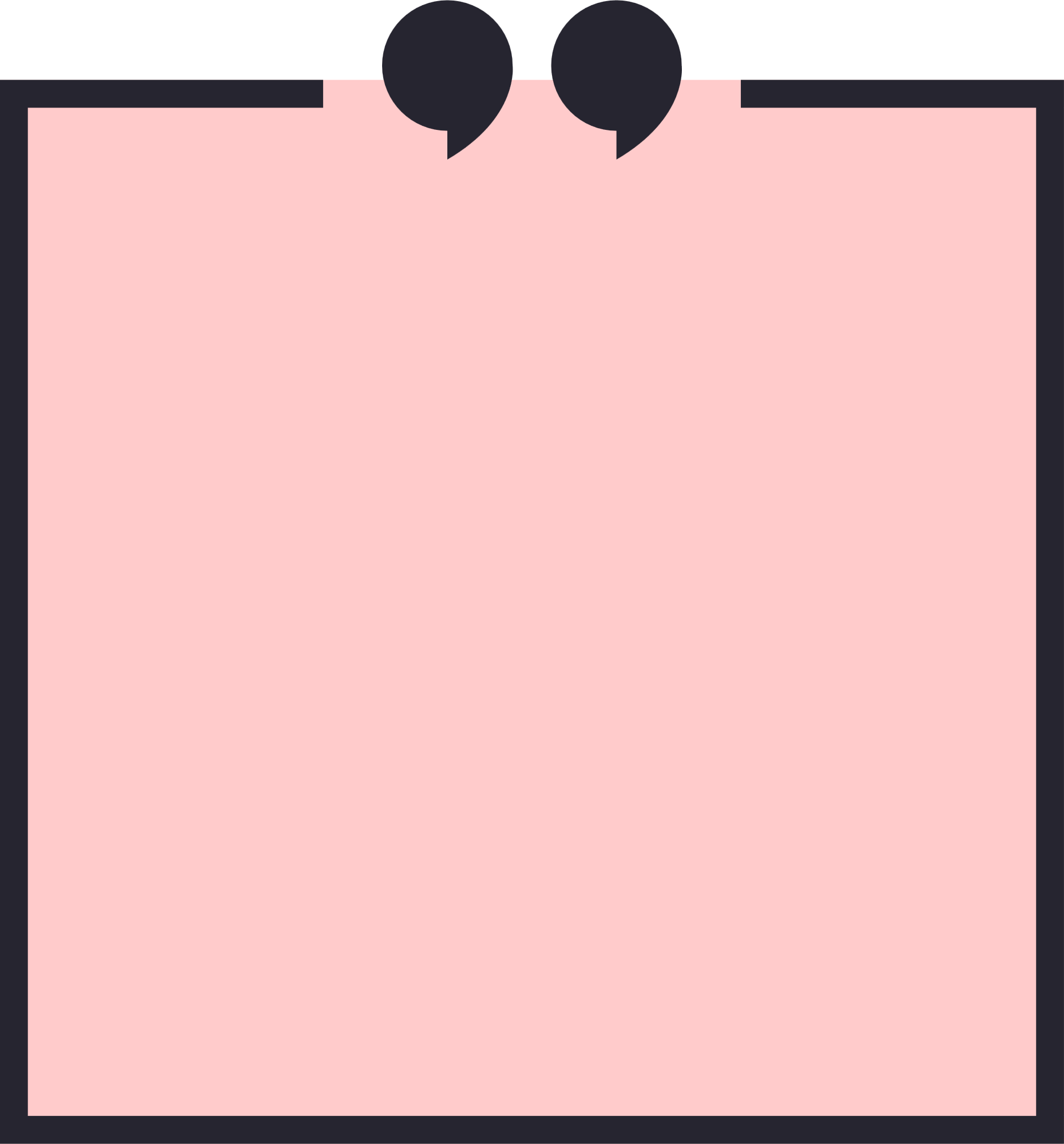 Hoạt động 2: Tìm hiểu về nơi phân bố của một số hoạt động sản xuất nông nghiệp ở vùng Nam Bộ
Đọc thông tin, quan sát các hình 1, 4, hãy hoàn thành bảng sau vào vở.
Các tỉnh thuộc Đồng bằng sông Cửu Long
Các tỉnh thuộc Đồng bằng sông Cửu Long
Các tỉnh Đông Nam Bộ
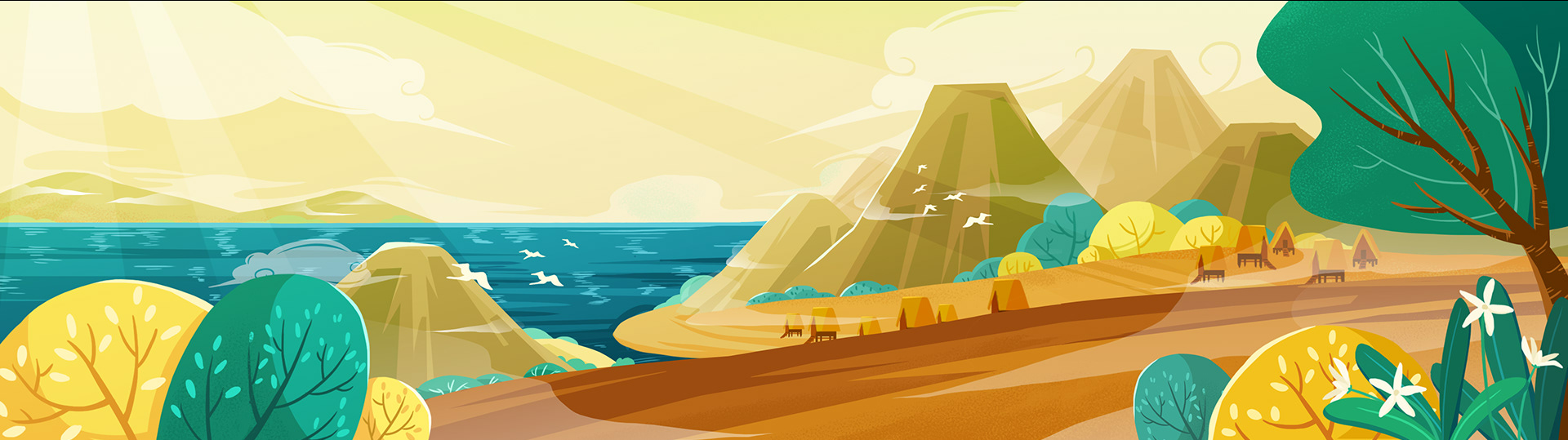 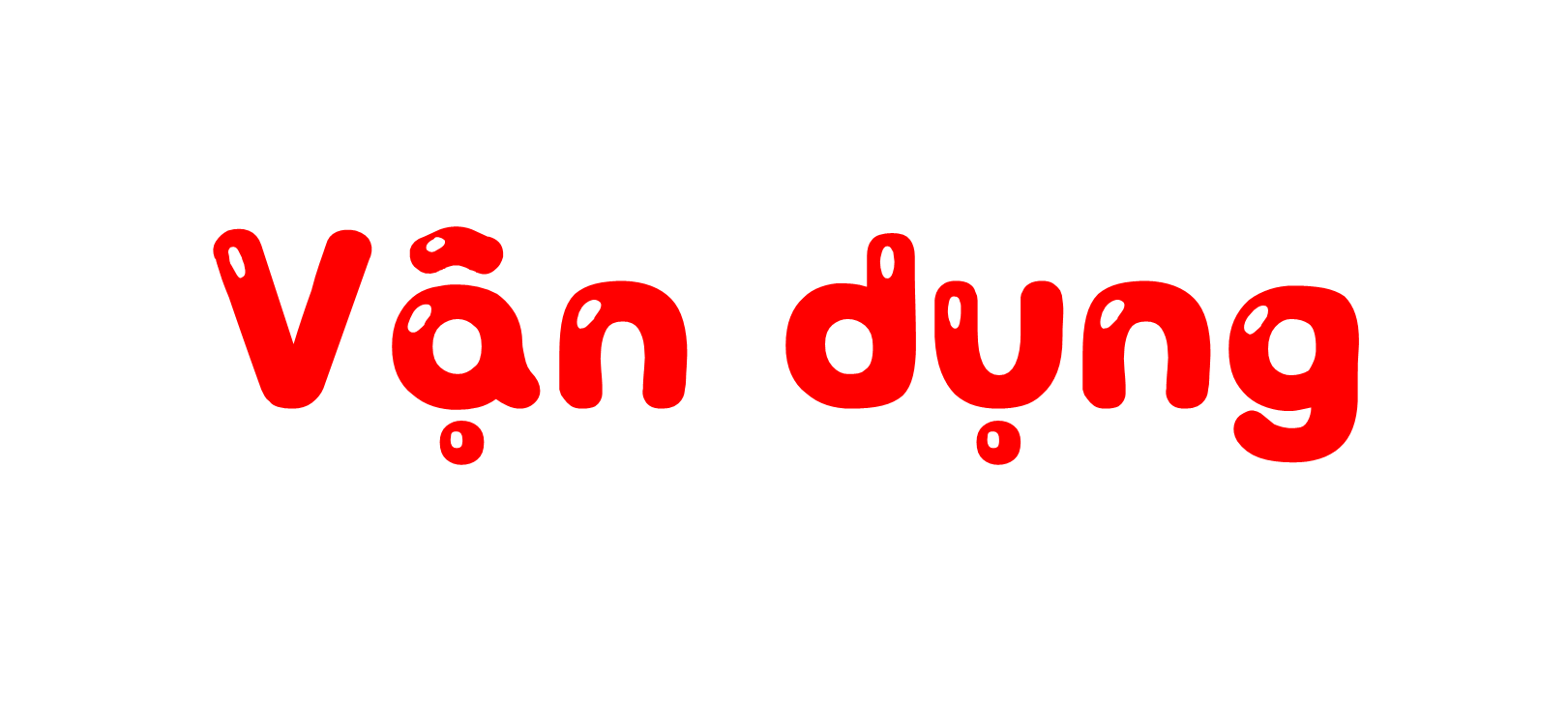 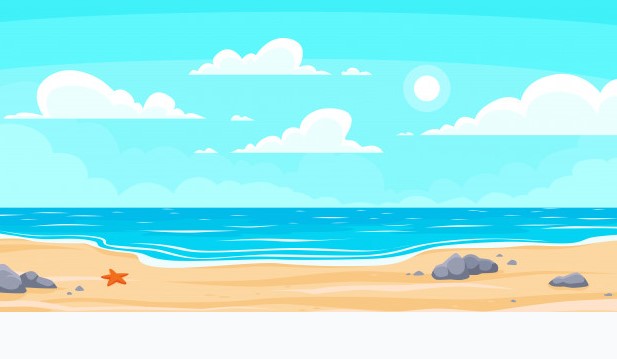 Chia sẻ với bạn những hình ảnh về một hoạt động sản xuất nông nghiệp chủ yếu ở Nam Bộ và những thông tin của hoạt động đó
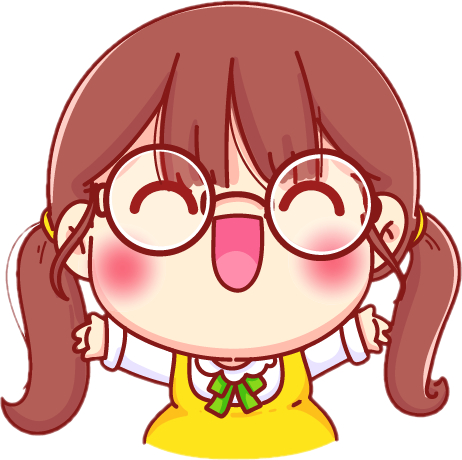 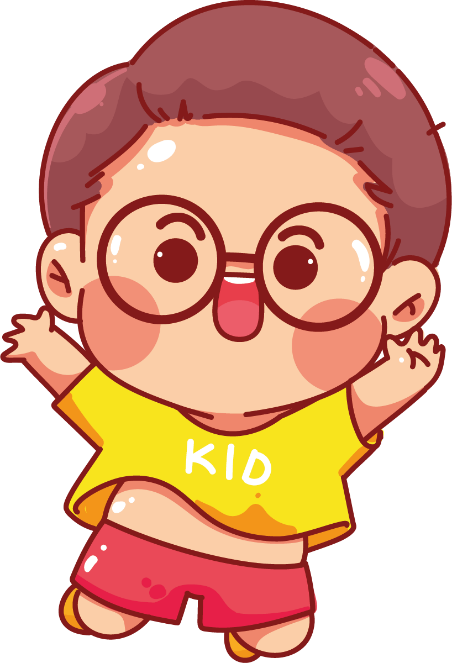 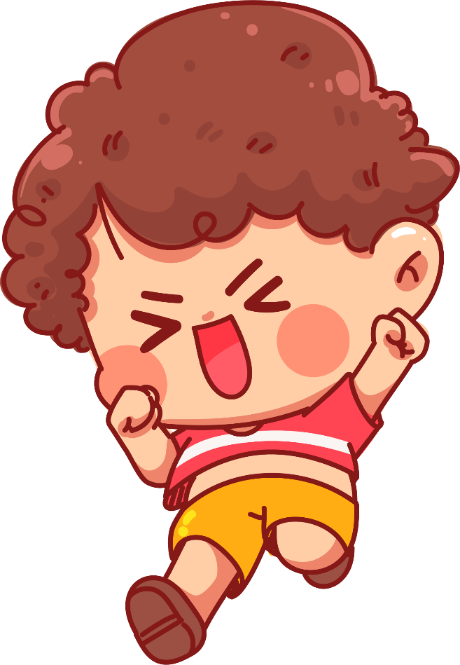 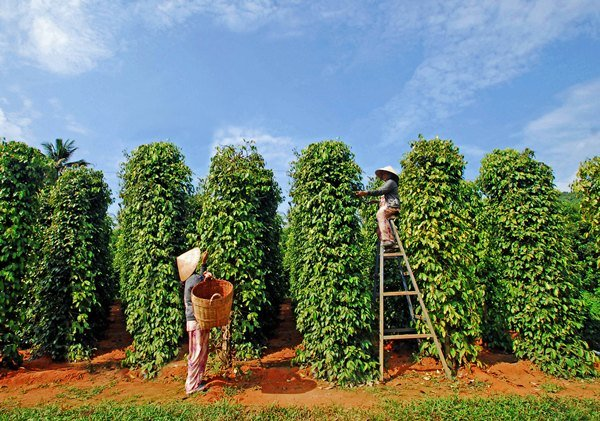 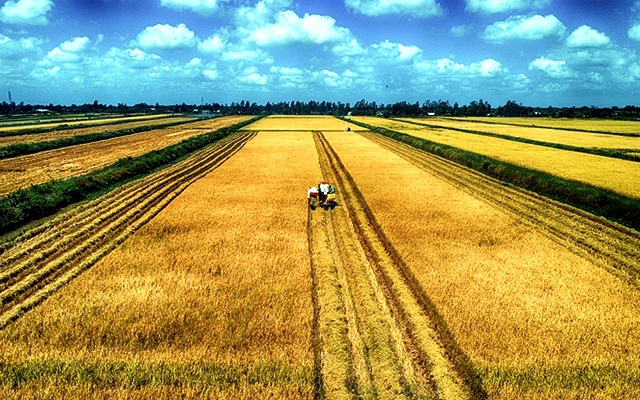 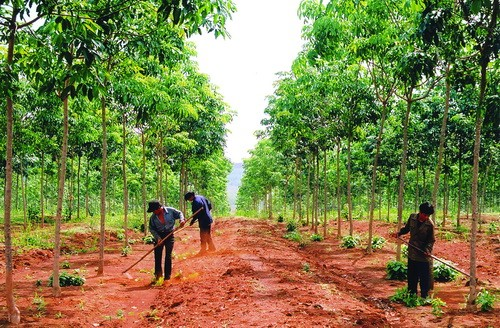 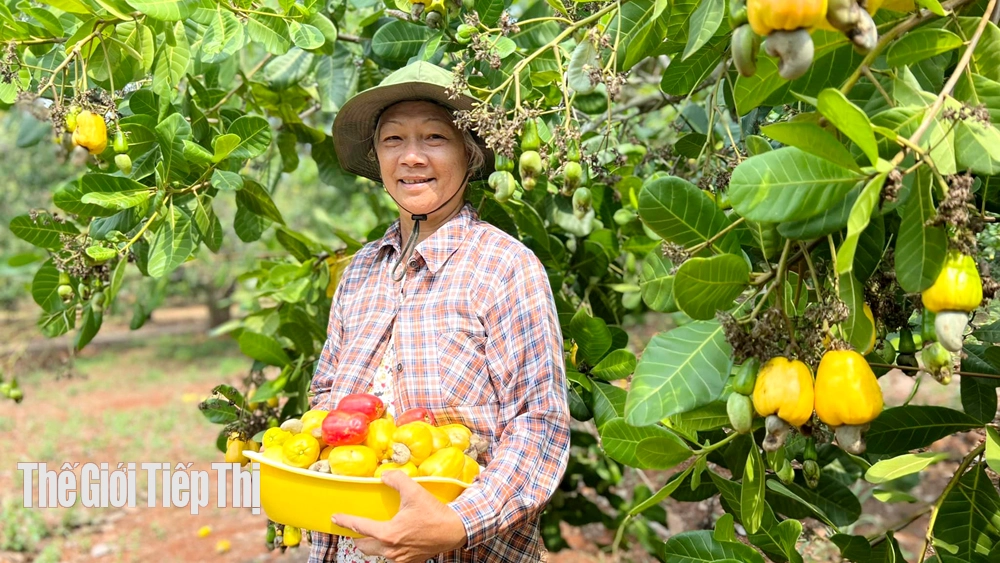 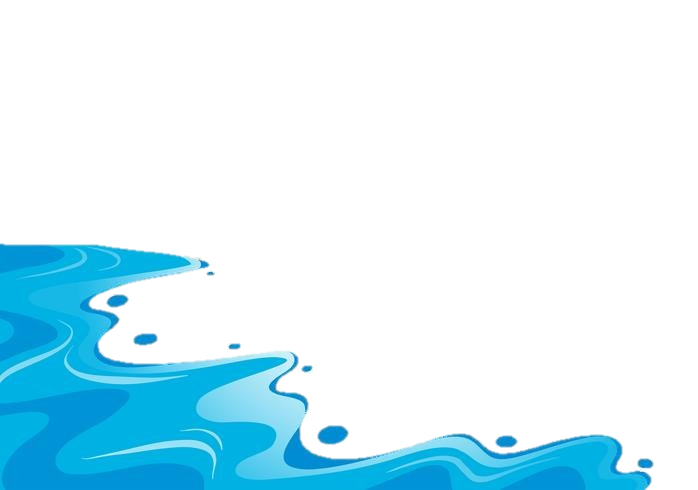 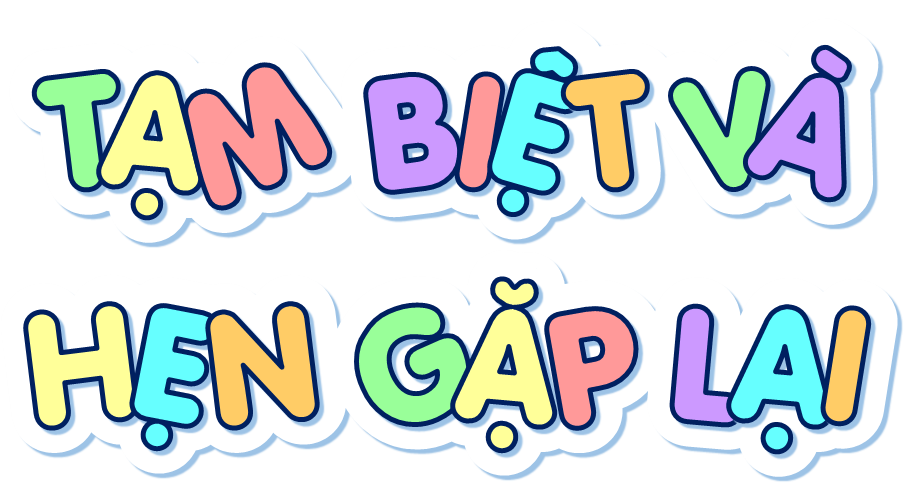